CTP6SC4/E14U
Indukční varná deska MODERNA  – šíře 60 cm
vestavná, 4 varné zóny, Bridge zóna, SLIDER dotykové ovládání, Power Management, 
9 úrovní výkonu + booster
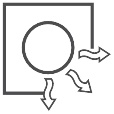 Hlavní vlastnosti
Počet varných zón			4
Celkový příkon (W)			7400
Připojení (V)			220-240V,
			50hz nebo 60hz,
			380 – 415 V 3N

Varné zóny
Levá přední:  Ø 160 mm, 1400 W/ Booster 1500 W
Levá zadní:   Ø 210 mm, 2400 W/ Booster 2600 W 
Pravá zadní:  Ø 180 mm, 1800 W/ Booster 2000 W
Pravá přední: Ø 180 mm, 1800 W/ Booster 2000 W 
Bridgezone: 3000 W/ Booster 3600 W

Minimální Ø varné nádoby pro varné zóny je 120 mm

Bridge zóna – propojení dvou varných zón do jedné velké

Funkce
Centrální dotykové ovládání SLIDER
Bridge zóna – propojení dvou varných zón do jedné velké
Power Management – nastavení maximálního výkonu desky v úrovních: (2.5, 3.5, 4.5, 5.5,6.5 7.4kW)
4x Booster
9 úrovní výkonu + Booster
Časovač

Bezpečnost	
Dětská pojistka
Ukazatel zbytkového tepla
Ochrana před přehřátím
Indukce
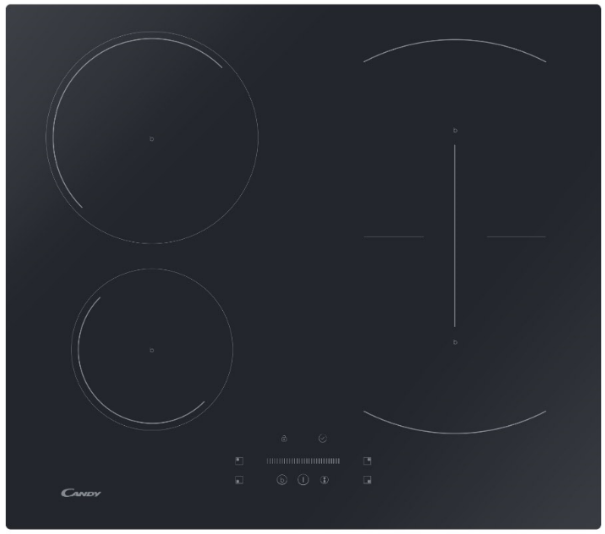 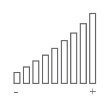 4x Booster
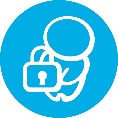 Dětská pojistka
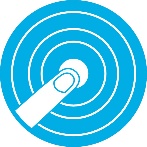 Dotykové slider  ovládání
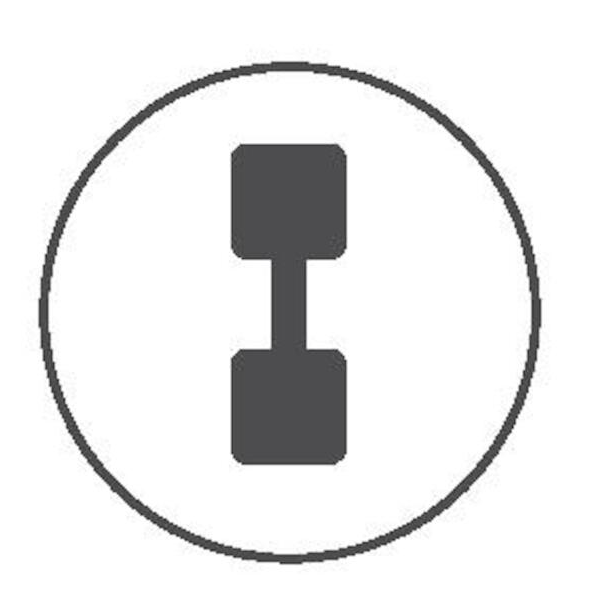 Bridge zóna
Logistická data
Kód		33803177
EAN		8059019056395
Provedení 		Rovné hrany, černá barva
Rozměry výrobku V × Š × H (mm)	62 × 590 × 520
Čistá váha výrobku (kg)	8,6
Rozměry balení V × Š × H (mm)	115 × 690 × 645
Hmotnost s obalem (kg)	10
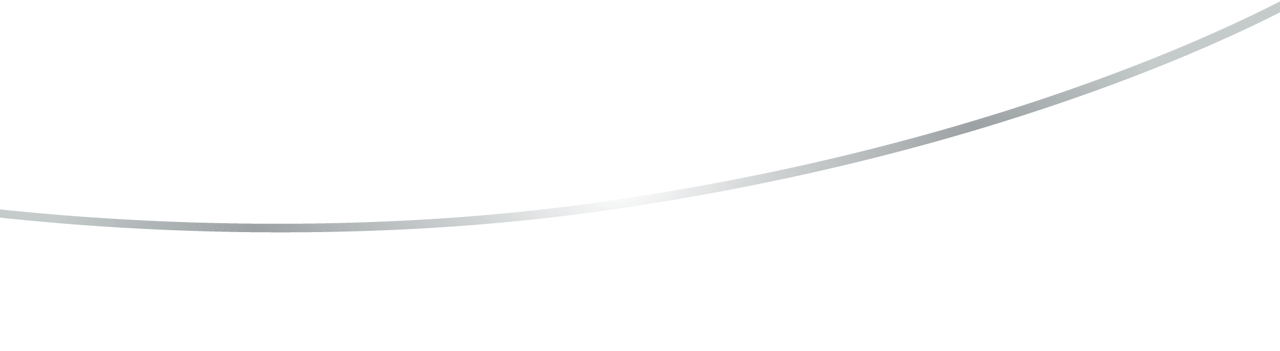 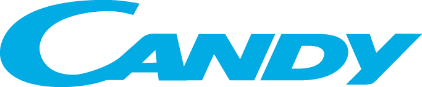